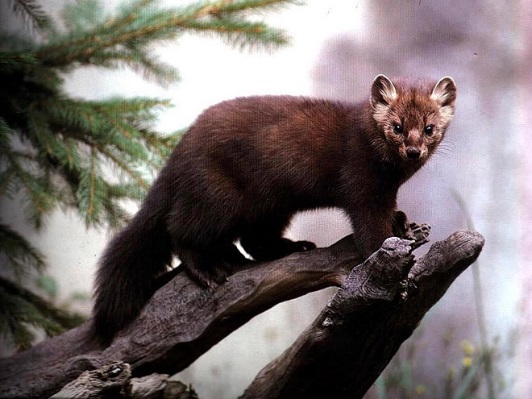 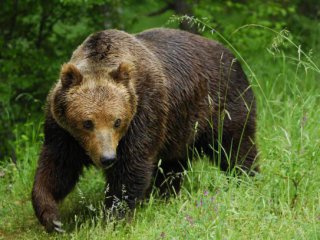 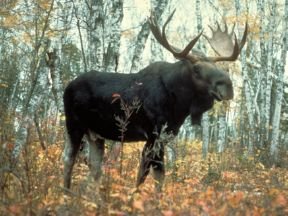 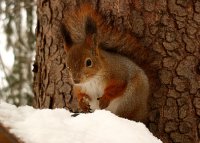 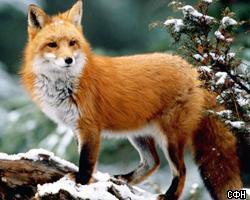 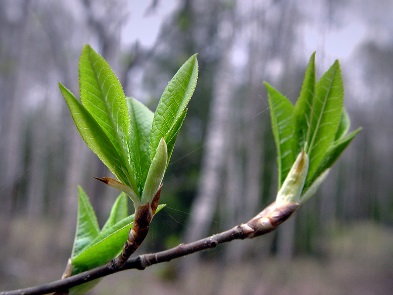 Дидактическая игра «Пищевые цепочки в лесу»
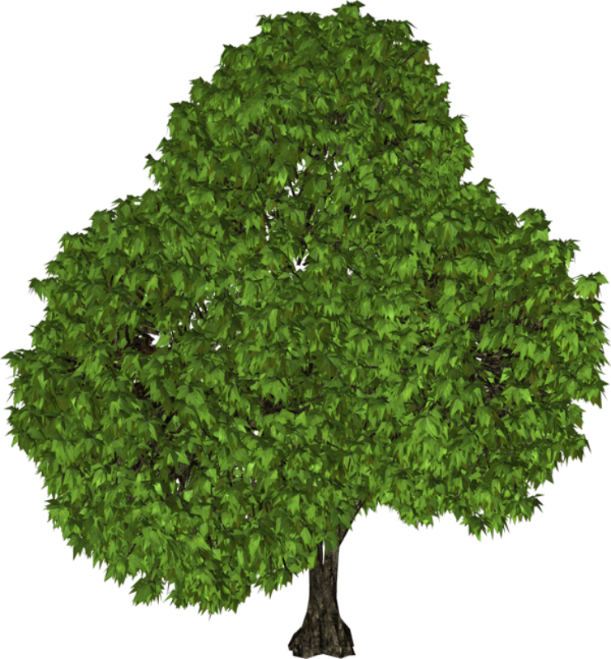 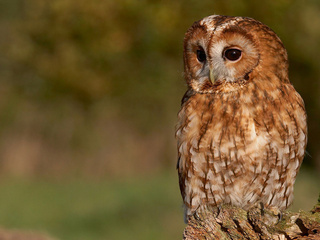 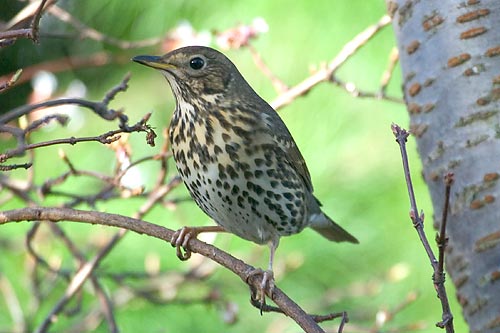 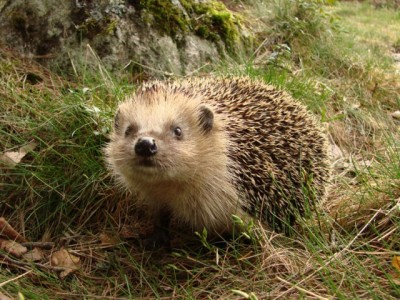 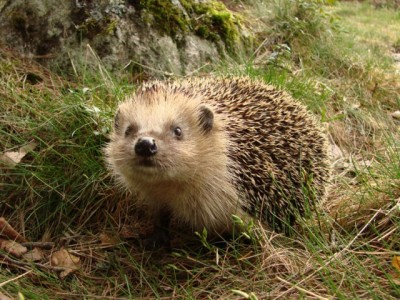 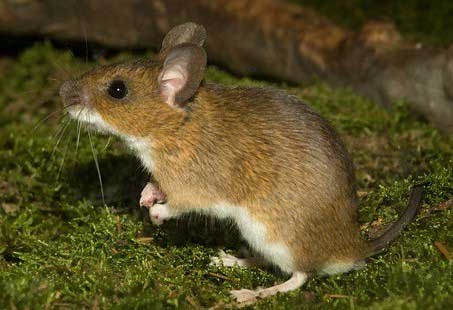 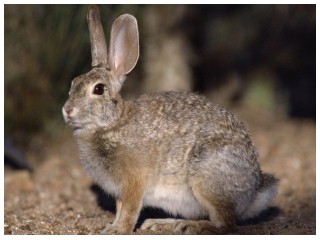 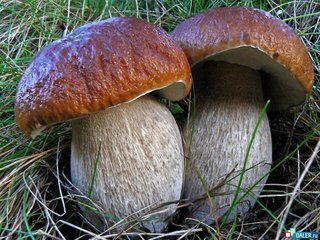 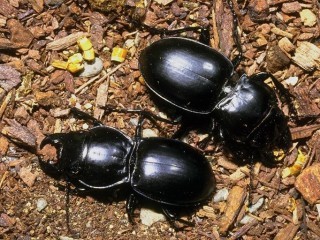 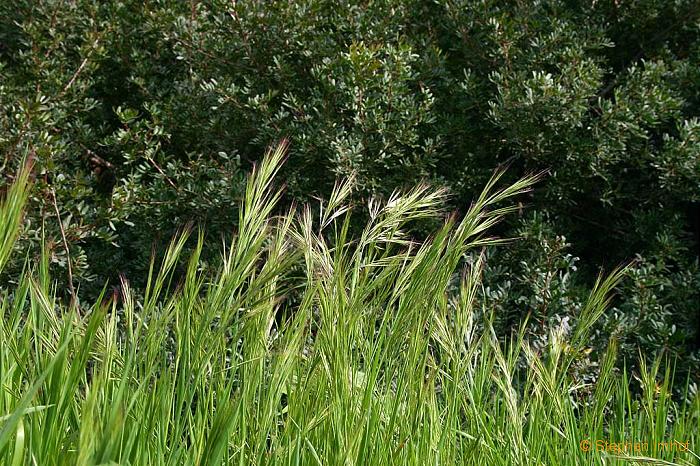 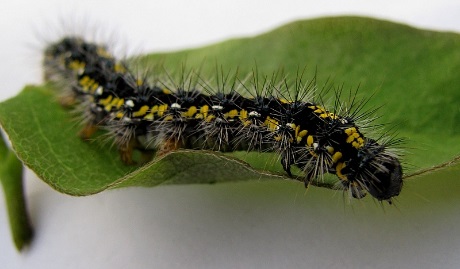 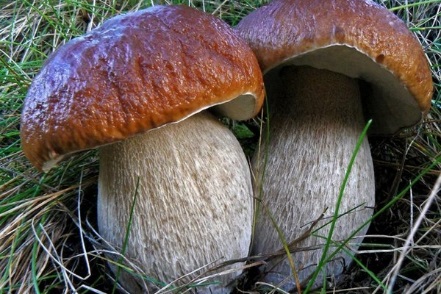 Растения – гусеница - птицы
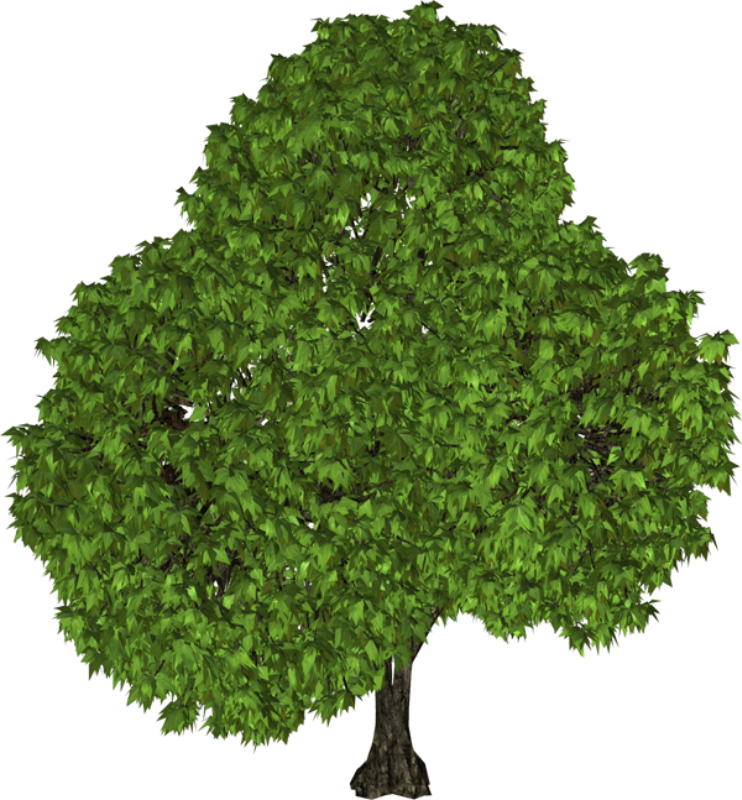 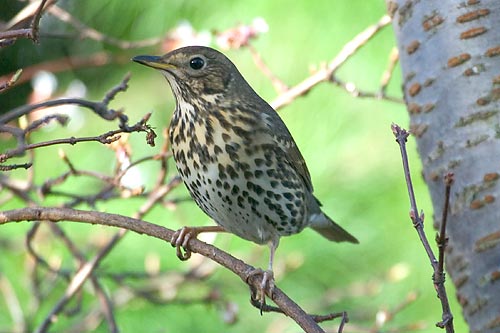 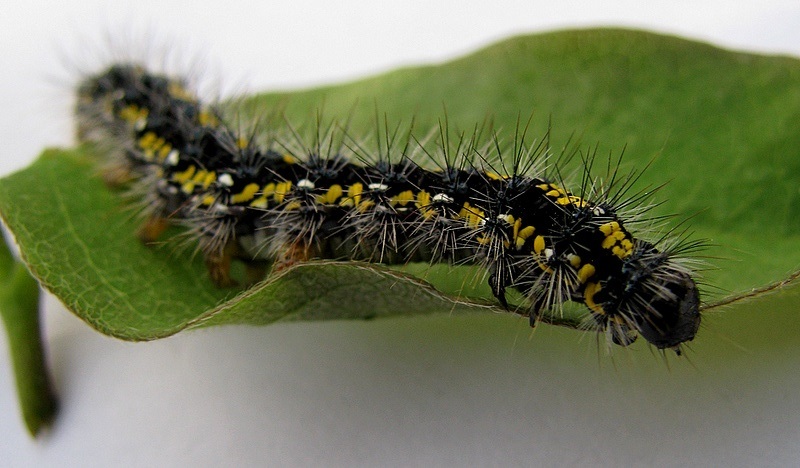 Растения – мышка - сова
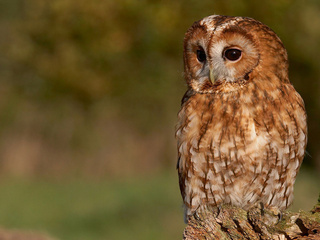 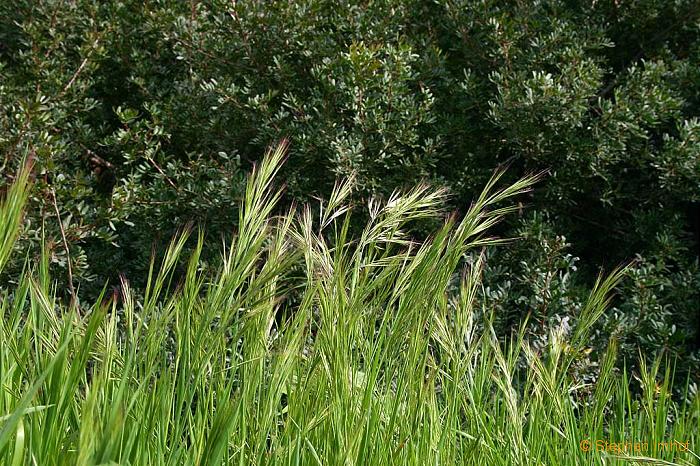 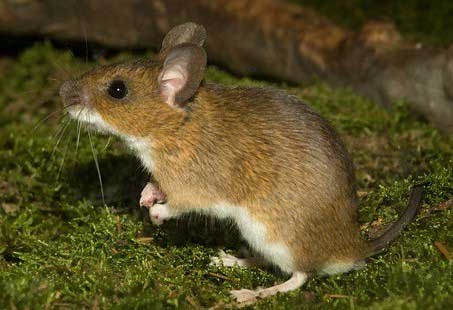 Грибы – белки - куницы
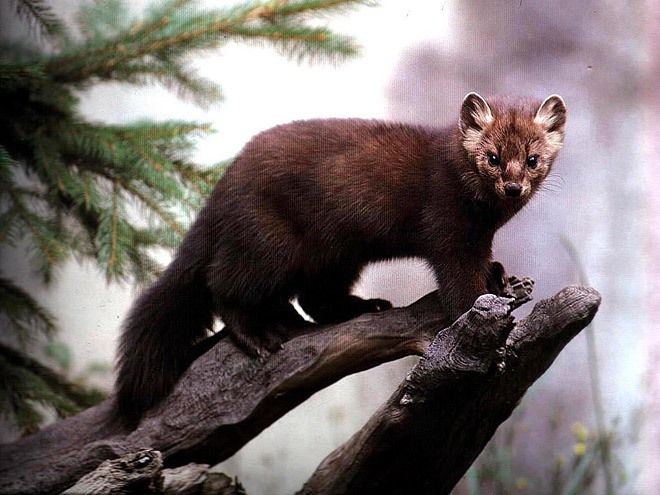 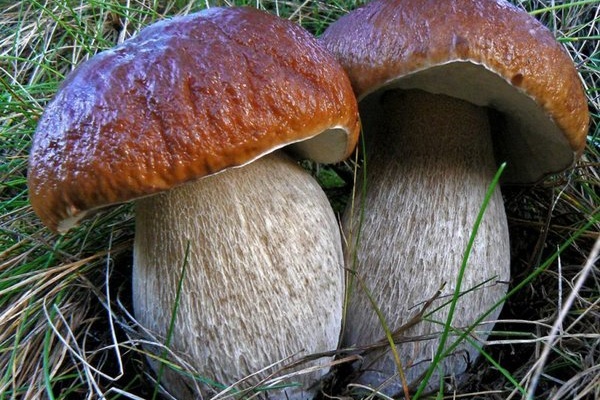 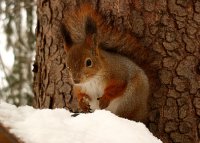 Растения – заяц - лиса
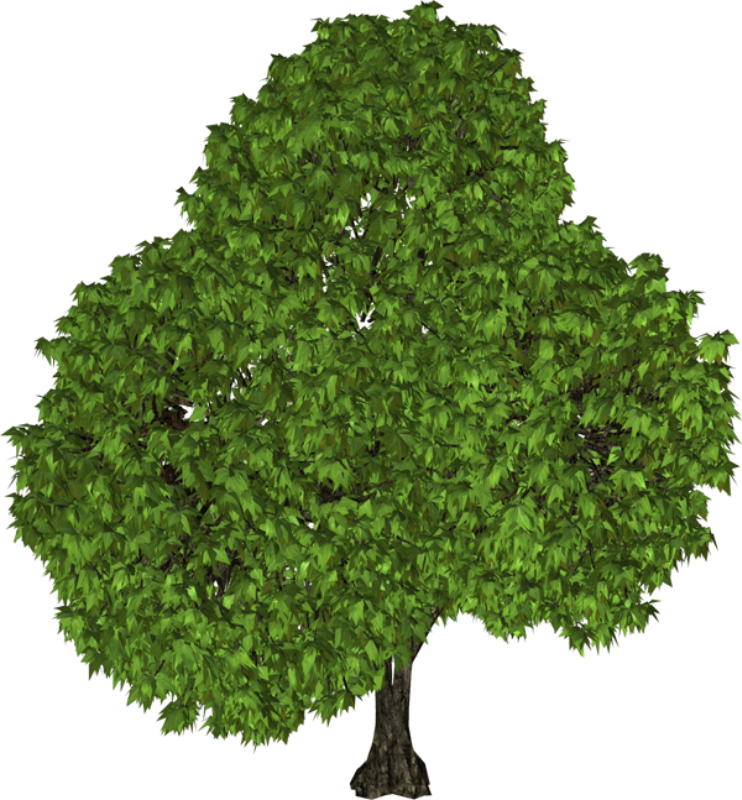 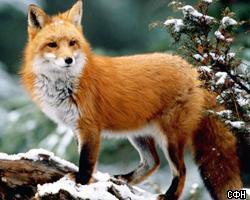 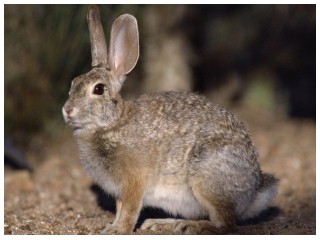 Насекомые - ежи
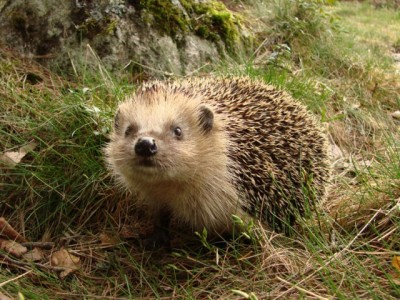 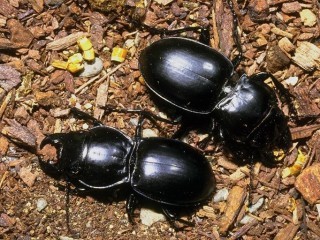 Лесные растения – лось - медведь
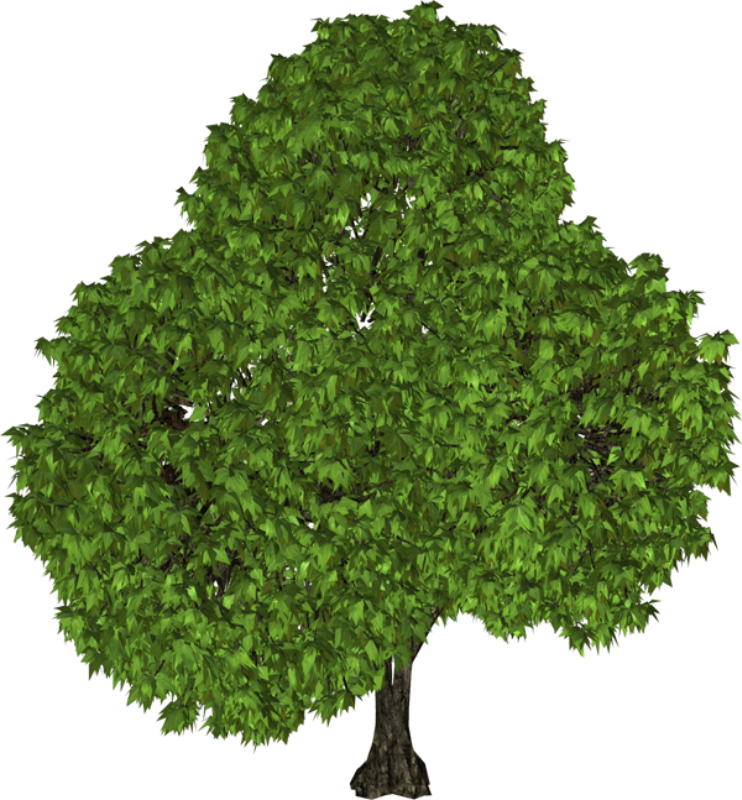 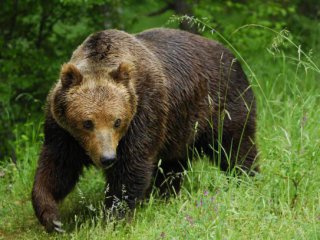 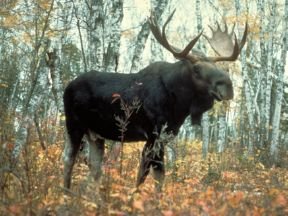 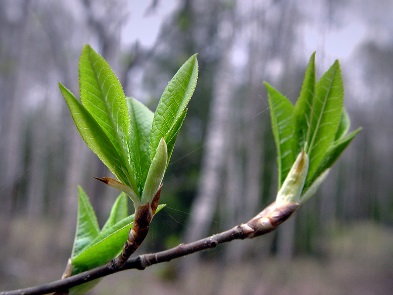 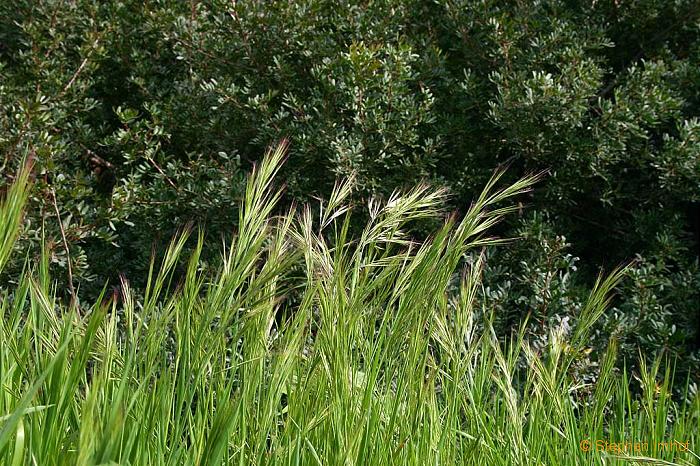